Intro to Turf Management

Turfgrasses are the __________ outdoor growing surface for:

Residential ___________
___________ and school campuses
Commercial ______________ (malls & office buildings)
________________ use in government buildings, airports, & highway ____________
Recreational use in _______ courses, parks, and athletic __________

				Turfgrasses are ______________ whose apical meristems are at the
				_________ near the soil.  This low and ______________ location
				of the growing point permits turfgrasses to be _________ and
				walked on repeatedly.  Turf species __________ in the amount
				of ____________ they can handle – some will accept _________
				use and will _________________ quickly, while others will show
				__________________, slow growth, and even ________ spots.

				Most turfgrasses are ________________ but there are some
				__________ species used to quickly fill in bare spots.  Turfgrass can
				reproduce by ________ or by vegetative _________________.
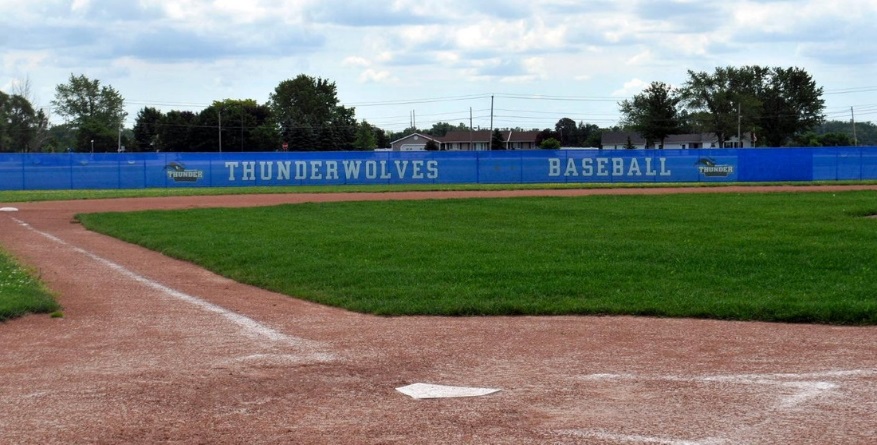 ideal
lawns
College
landscapes
Municipal
dividers
golf
fields
monocots
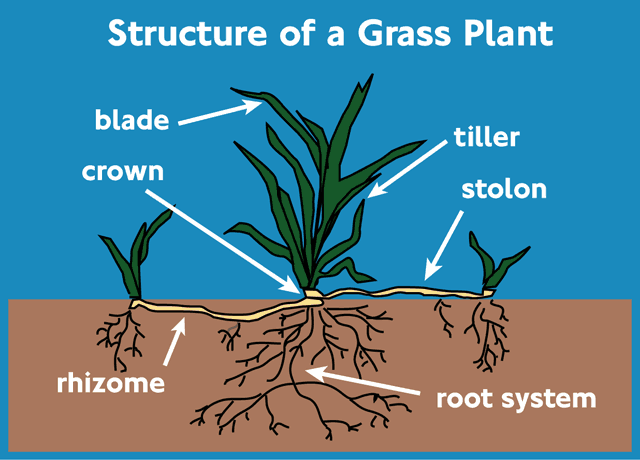 crown
protected
mown
differ
traffic
heavy
recuperate
discoloration
bare
perennials
annual
seed
propagation
TURFGRASS BASICS
Fine
smaller
width
pound
more
fine
Coarse
larger
dark
pound
less
shoots
pH
drained
60-70
aerated
species
conditions
80-95
shade
INSTALLING  TURF                            (1) SEEDING

This is the most ____________ method of installing turf and the _________ expensive.  Spreading seed can be done
       by hand, with a spreader, a cultipacker ____________ , or by a hydroseeder.






					             SEEDER
	SPREADER	                                                                                                                                          HYDROSEEDER  
					(2) SODDING
Sod is grown grass with the ________ attached.  It is grown and ______ from one area then __________ to another.
       Sodding gives ________ results but is _______________ and labor intensive.

				   SOD FARM

							INSTALLING SOD
common
least
seeder
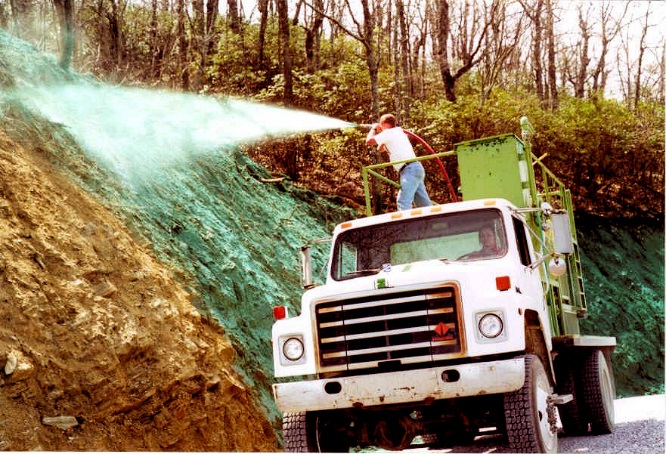 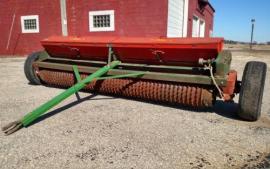 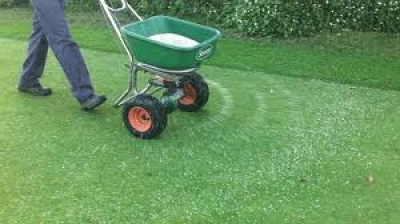 soil
cut
applied
fast
expensive
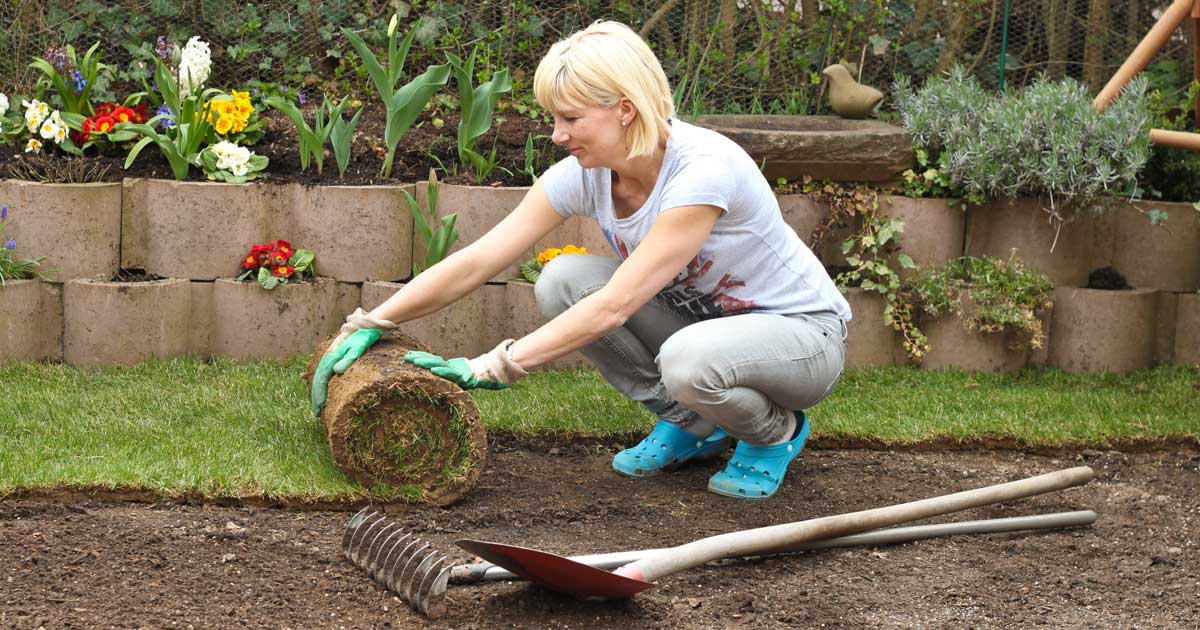 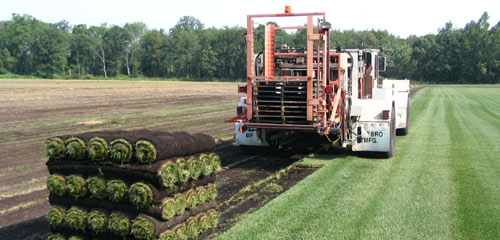 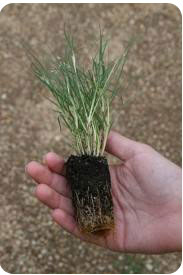 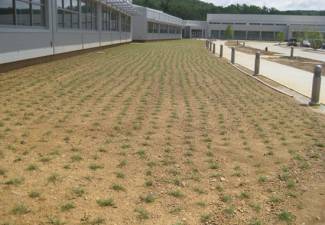 (3) PLUGGING

This is a _____________ more common in the ____________
states for ________________ grasses that are not good seed 
producers.  Plugs are _________ sections of sod.  This is a 
time-consuming way to __________ a lawn.

							      PLUG
							                                                 NEWLY  PLUGGED
                    ALL NEW LAWNS NEED:

Plenty of __________
Fertilizer
___________ - Lawns should be 
          designed with a slight ______
          (6-12” decline per 100 feet)
          to allow for ___________ of water
___________ - This is easily ___________
          by adding organic matter to the soil
Removal of existing ______ and ________                                                                                                    GRADING
technique
southern
warm-season
small
install
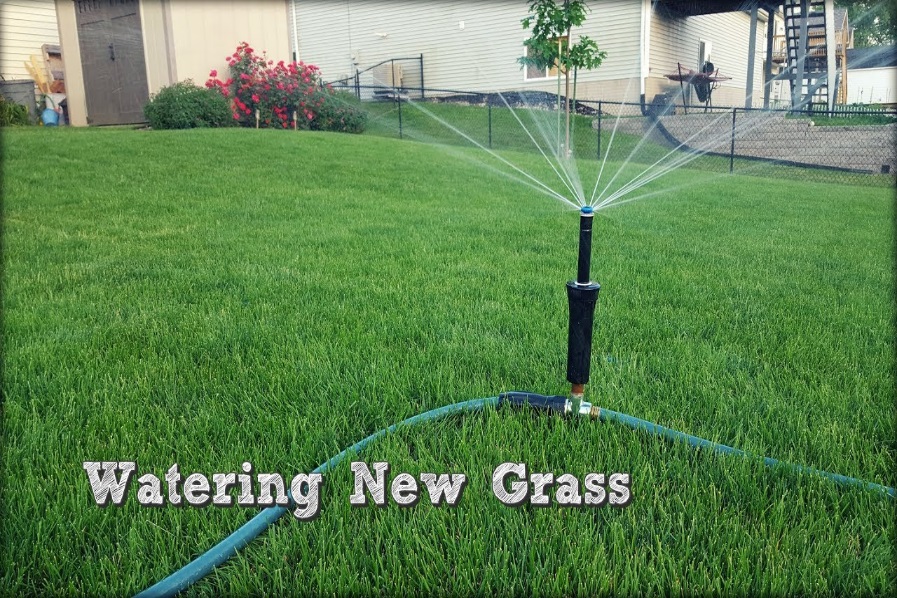 water
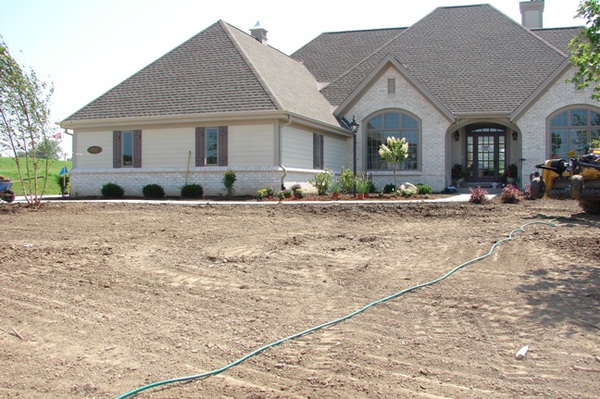 Grading
slope
movement
Drainage
provided
weeds
rocks
CARING FOR TURF
WATERING (Irrigation)

At first water ___________ and ________________
Once roots develop, water ___________ and infrequently
	to ________________ deep root growth
When newly installed, turf should ______ be allowed to
	dry out for at least one _________ or until the grass blades
	are ___ inches long
Turf should be watered early in the ___________ to reduce
the amount of ________ the plant is wet



                                                             Automatic                                                      irrigation
                                                             	              irrigation
			              system


				          Revolving
				           sprinkler
										    Oscillating
										      sprinkler
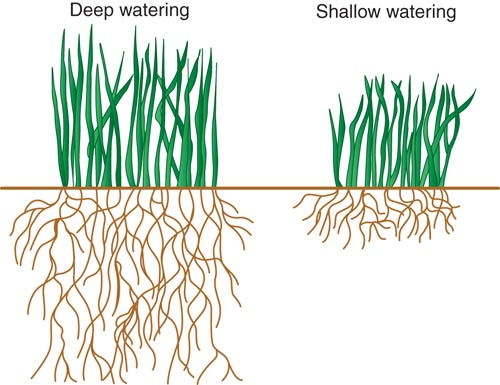 lightly
frequently
deeply
encourage
not
month
2
morning
time
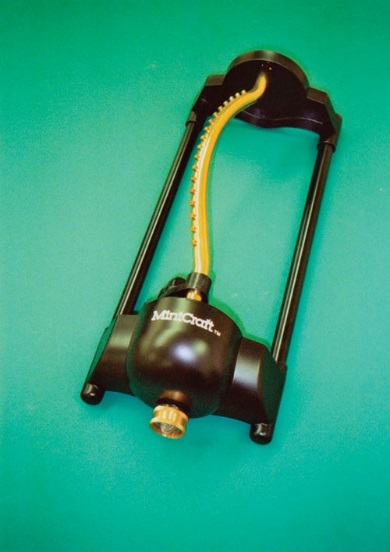 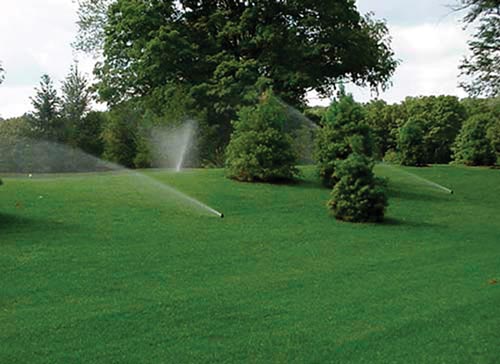 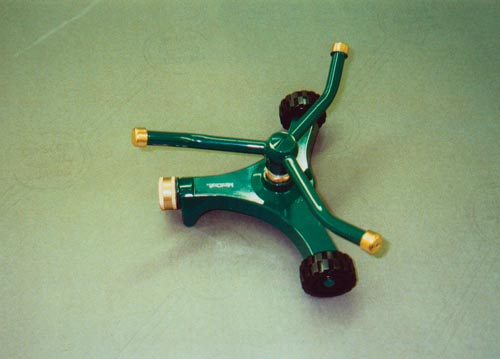 (2) MOWING

________ mow should be when new grass is _____ inches tall.  Cut it back
	to 1.5 inches.  Collect ____________ only on this first mow as they
	return ____________ to the soil
Future mowing _______________ and height depends on the __________
	and desired look
Mowing is always ______________ to turf but ______________ growth
Most turf is mowed to 2-3 inches in ___________.  Mowing too short can
	lead to ________ invasion and reduces _______ growth and vigor
To endure ___________ conditions, increase the ___________ of the cut
	and mow during ________ hours when not wilted
Keep mower _________ sharp and properly adjusted




                                                                            Reel mower
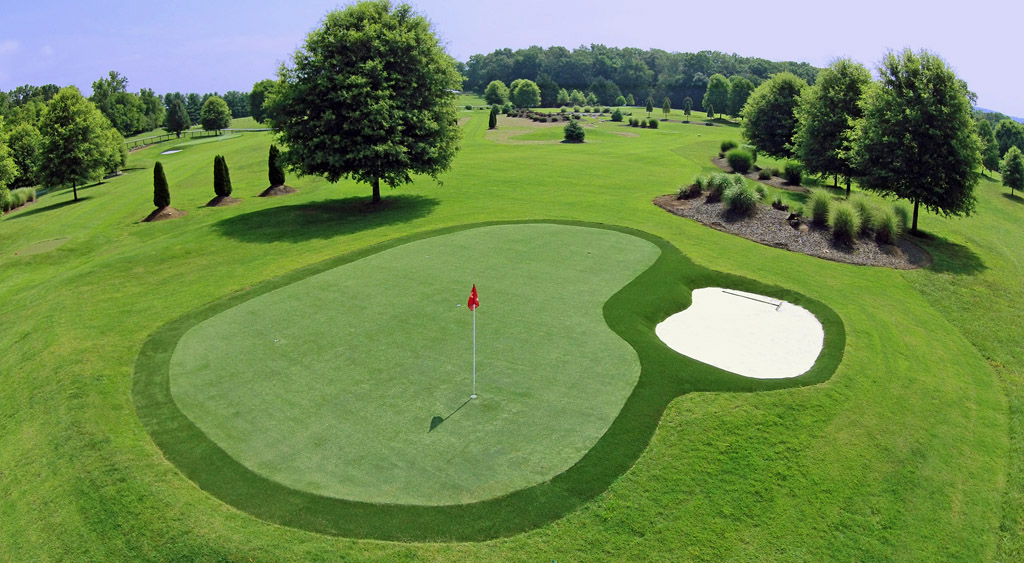 First
3
clippings
nitrogen
frequency
species
encourages
stressful
height
weed
root
drought
height
cool
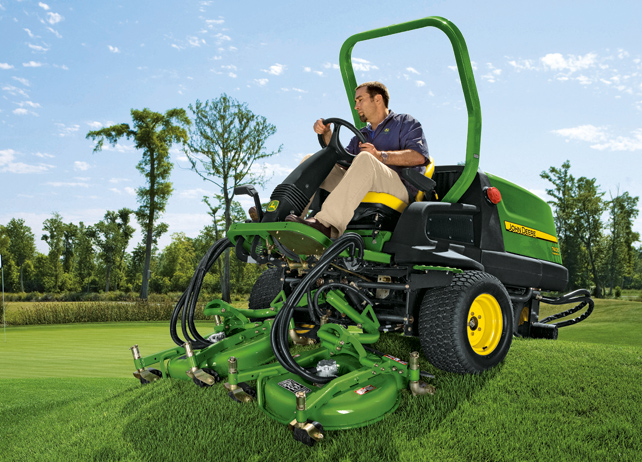 blades
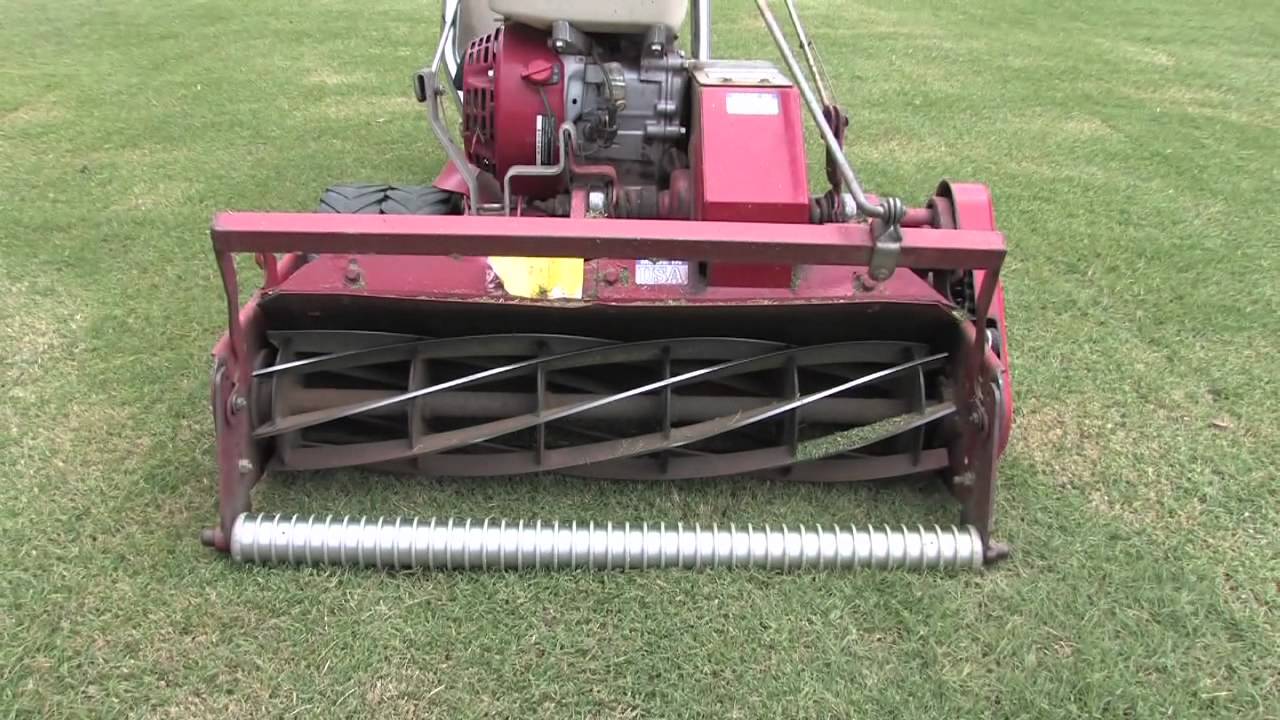 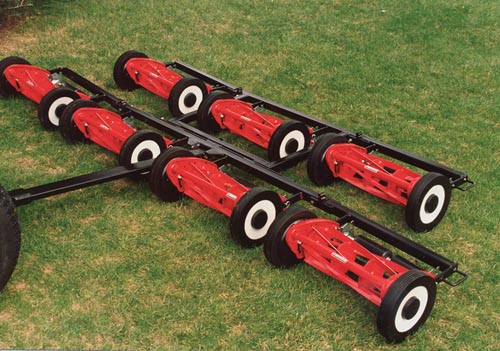 Rotary mower
(3) AERATION

Aeration of a lawn is the _______________ of ______ to promote plant growth.  Where traffic is _________ or the
     ________ content is high, the soil may become ________________.  Aeration helps _____________ compaction.

	   HOLLOW TINE (Core Aeration)		    		           SOLID TINE

- Removes ________ and is the best relief from compaction	- Punches holes ___________ removing a plug
- Can be messy and _________ intensive			- _____ as disruptive to turf surface
- Can be _____________ to turf surface			- Does not relieve compaction as _____ as hollow tine
heavy
addition
air
alleviate
clay
compacted
plugs
without
labor
Not
well
disruptive
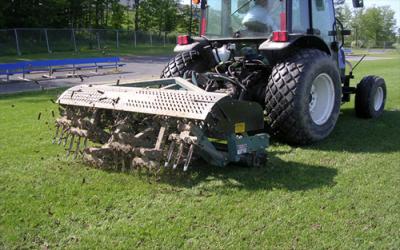 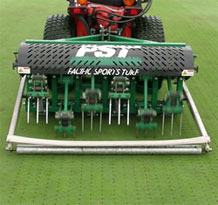 (4) DETHATCHING

Dethatching is the mechanical _________________ of a _________ of dead
organic matter called __________.  A thin layer of thatch reduces compaction,
moderates soil _______________, and reduces water ________.  But thatch
that is too _________ can keep _________ and nutrients from ___________
down to grass roots, and can encourage ______________ and insects.

If thatch is _____ than ½ inch thick it should be __________.  Power raking
and core aeration are the _______ ways to reduce thatch.



                                                                                     Power sweeper






						   Power rake
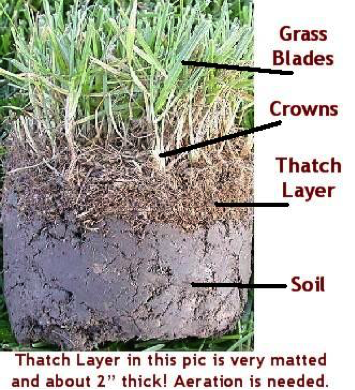 removal
layer
thatch
temperature
loss
water
seeping
thick
disease
more
reduced
best
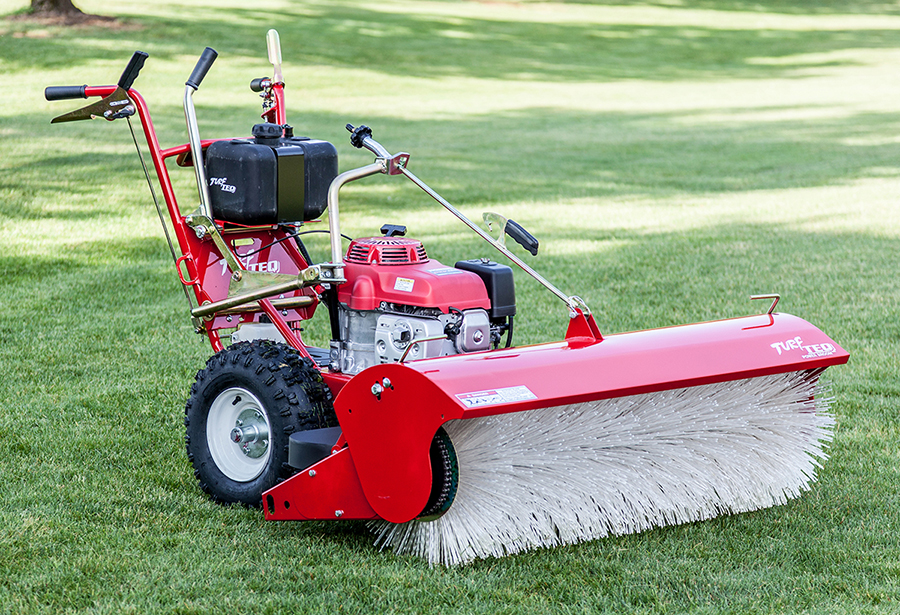 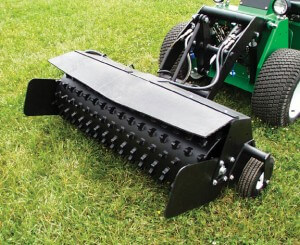 TYPES OF TURFGRASS

Turfgrass ____________ depends on many factors including the type of __________ on the turf (i.e. lawn, _____ course,
	athletic field) and the _______________ and climatic conditions. 


     DESIRABLE TRAITS OF TURF:

Wear _______________
_________ recovery
Density
Traction
Pest/disease _____________
Attractive _______________
selection
golf
activity
temperature
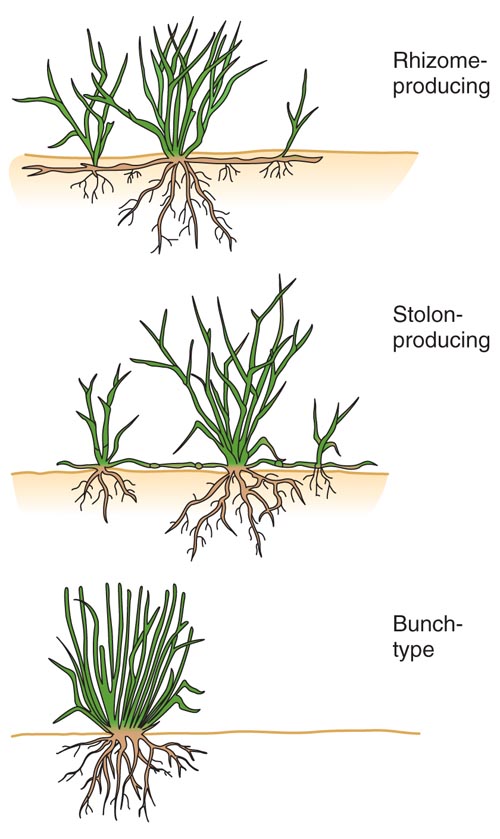 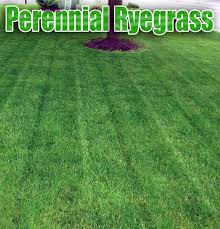 tolerance
Rapid
resistance
appearance
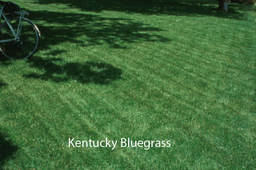 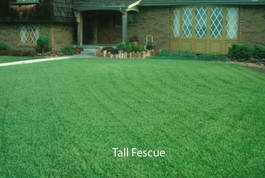 COMPARISON OF TURFGRASSES
Excellent
Poor
Fine to Medium
Light to Dark
Good
Good to Excellent
Bunch type
2-4
cool-season
two
Kentucky Bluegrass is the most commonly used ________________ turf.  Mixtures of _____ or more grass species are
also common in our _____________ to increase wear tolerance and to ___________ disease issues.  Blends of two or
more _____________ of the same species are used to maintain ________________ in appearance while reducing
devastation by ________, disease, and climate issues.
reduce
climate
cultivars
uniformity
wear
GREENHOUSE PURPOSES

						1. To provide a ________________ growing environment
							for high value crops
						2. To _______ plants to be grown in areas where the
							environmental conditions are not ___________ for
							_____________ survival
	       Erie County Botanical Gardens			3. To extend the growing _____________ for plants at times
							when they would normally go _____________


TYPES OF GREENHOUSES:	 (1) A-FRAME  -  This has the best environmental _____________ but is the
						________ expensive to build and heat.  A-frames also allow
						the maximum amount of _________.
				RIDGE AND FURROW
				A type of a-frame
				that is a bit less expensive					Stand Alone	       				due to lack of interior						     A-Frame
				walls, but is weak under
				heavy snow
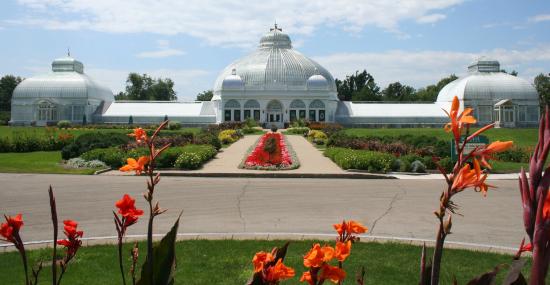 controlled
allow
suitable
outdoor
season
dormant
control
most
light
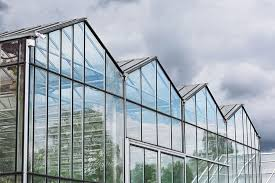 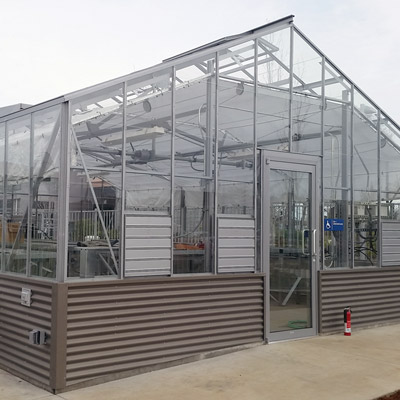 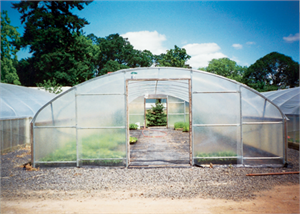 (2) QUONSET/HOOP  - This greenhouse is ______ expensive				                 Quonset/Hoop
      to build and is _____________.  It’s main function is to extend 
      the growing season by ____________ plants from the early spring
      and late fall _________


 Wood Lath
Shade House
					(3) SHADE HOUSE -  This is a frame with either _______ lath or
						shade _________ on top and provides a shaded area
						for heat-sensitive plants.  It also serves as a cool __________
						area for plants awaiting _________ or shipment





(4) COLD FRAME – A growing space for _______________,                                                                            Cold Frame
       seed starting, and plant hardening off.  It uses only
       ___________ for warmth
less
unheated
protecting
chill
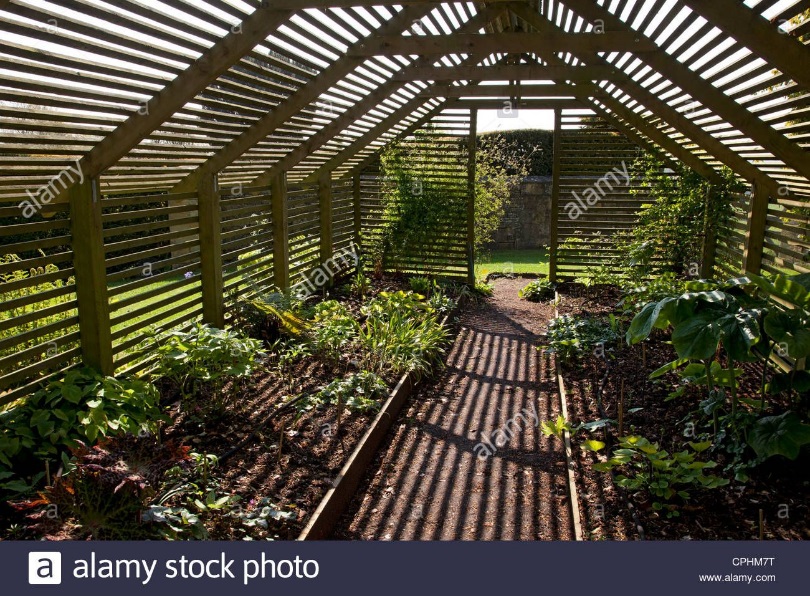 wood
cloth
holding
sale
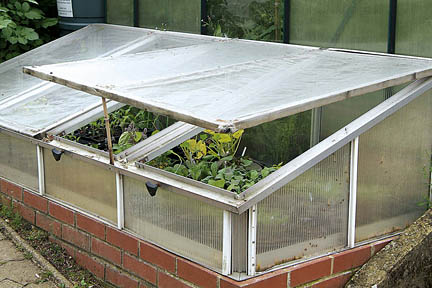 propagation
sunlight
COVERING MATERIALS FOR GREENHOUSES

The material used to cover (glaze) the greenhouse is either ___________ or _____________.  The choice of material will
       ___________ plant growth because materials __________ in the amount of _________ they let into the greenhouse,
       and the amount of _______ retained or lost.  Sometimes shade ___________ is added on the inside of the
       greenhouse to ________ the transmission of light.

	GLASS				PLASTIC

__________ lasting		1. Available in both rolls of ______ plastic
Most __________ transmitted	       or _________ panels
_____ maintenance		2. ______ expensive initially
	3. Broken down by ____ light
	4. Needs to be ___________ more often
                                                                  






                                                            POLYETHYLENE (Vinyl)
glass
plastic
affect
differ
light
heat
fabric
lower
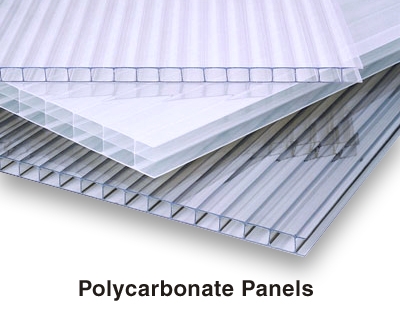 soft
Longest
sunlight
rigid
Less
Low
UV
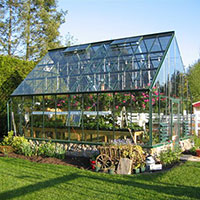 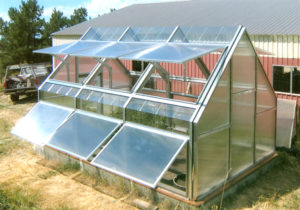 replaced
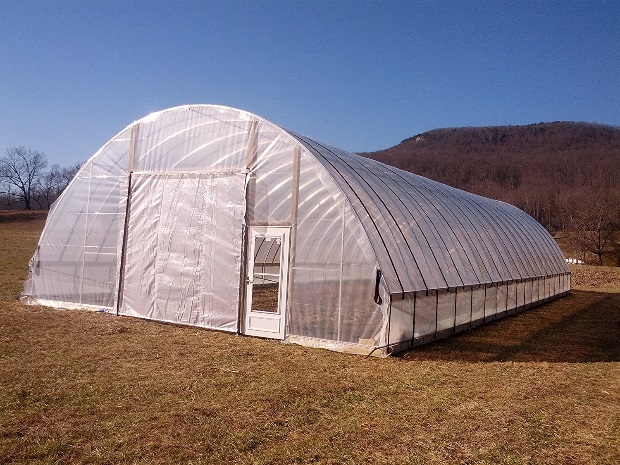 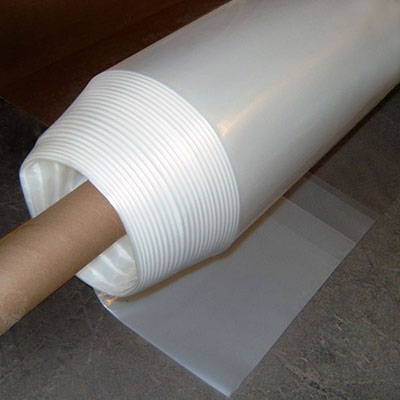 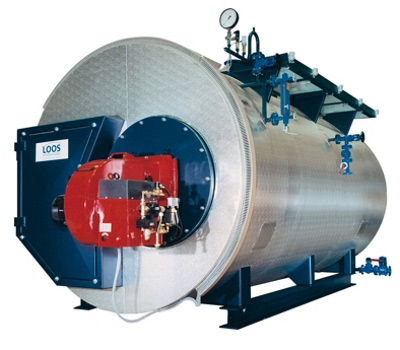 HEATING AND COOLING

While greenhouses quickly _______ up from the sun’s energy, they also rapidly _______ heat at
     night due to no _________________ and must be ___________________ with a heat source.

 				                HEATING SYSTEMS                                       Boiler for steam or water

STEAM    ________________ to		2. HOT WATER -  Easier to 	3. UNIT HEATERS – Use 
          install and maintain, hard to                                   ____________ even		         natural _____ or propane,
          __________ even temperatures,                           temperatures and less		         _____ is heated and blown
          but heats up ____________ and	                         _____________ than                                  into the greenhouse, but
          available for soil ________________	       steam heating                                               ______ distribution is uneven
heat
lose
insulation
supplemented
Expensive
maintain
gas
Air
control
quickly
dangerous
heat
pasteurizing
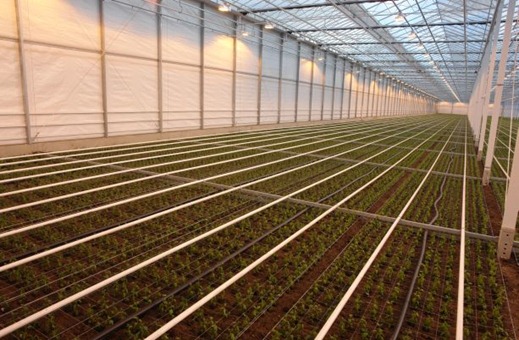 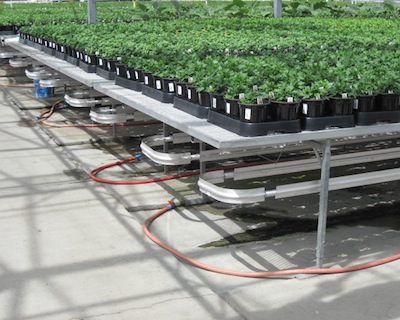 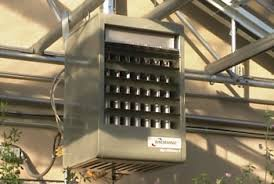 Unit heater blows hot air
Steam runs through the pipes
Hot water runs through the pipes
VENTILATION AND COOLING

The ______ distribution of air throughout a greenhouse is _______________ for consistent temperatures and for
	uniform plant ___________.


					Air movement ______________ diseases like powdery
					____________ that thrive under ____________ air conditions.

					Ventilation systems include:

	1. Roof and ______ ventilation
	2. ___________ fans
	3. Retractable _______



Shading can also help ________ the greenhouse.
A compound can be sprayed on the __________
of the glass or cloth _________ can be used inside.
These sun screens have the _____________ of 
being used only when needed.
even
essential
growth
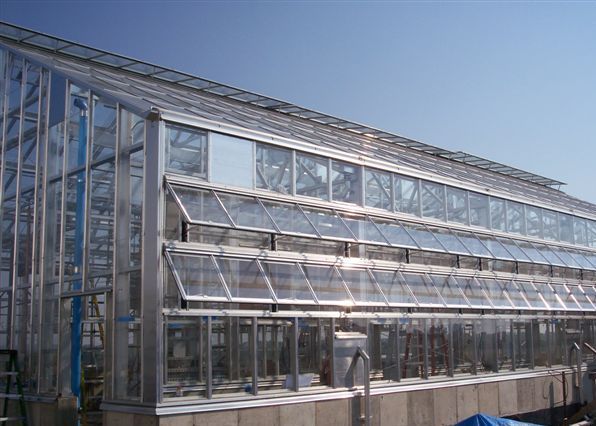 minimizes
mildew
stagnant
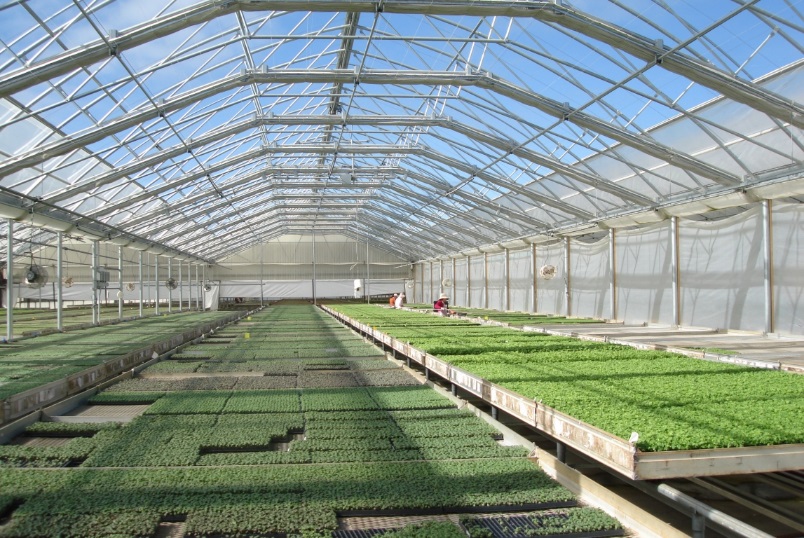 side
Exhaust
Side ventilation
roofs
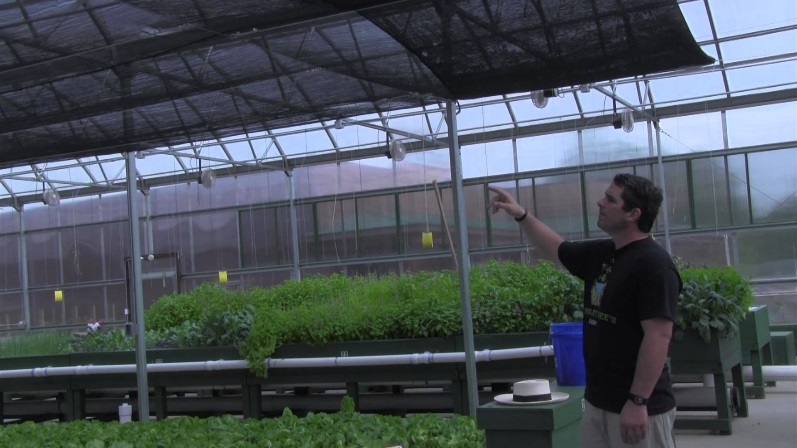 cool
Retractable roof
outside
shades
advantage
Shade cloth
GREENHOUSE BENCHES

Benches provide the growing _______ for greenhouse plants and can be ___________ up or at _________ level.  The     	bench can __________ the crop or just ____________ potted plants.


                                                                                 Ground level



					                 Raised benches


					  
                                                                                           Regardless of the _________ or _________________ of the benches,
					       they all must:
							  1. ________ quickly
							  2. Maximize ___________ reaching the crop
 						                    3. Be a ________ that allows workers to _______
							            into the center
				Worker reaching
raised
ground
area
contain
support
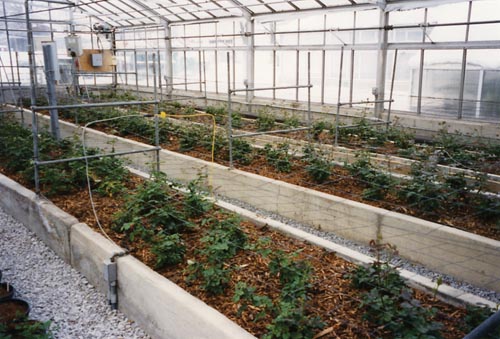 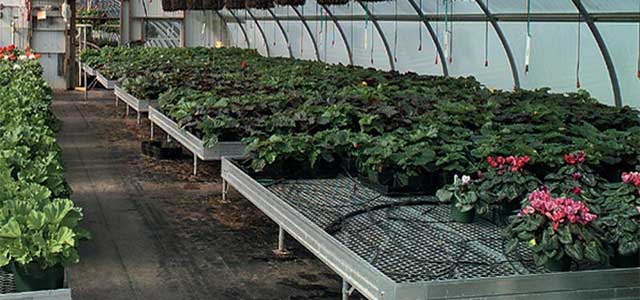 style
arrangement
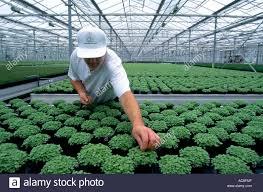 Drain
sunlight
width
reach
CONTAINER TYPES

	       There are various containers for ___________ and selling ___________ plants including:

										
									     
			1. ____________					     
		             Used to start seedlings				          
                                                  for later transplant

									    2. ___________ in a flat


3. ________________					       4. ___________________





			                        5. __________
				     ______________
growing
potted
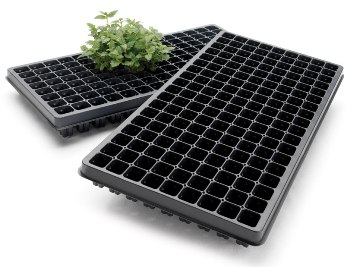 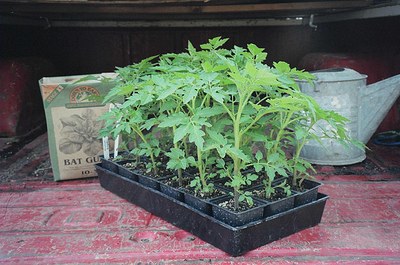 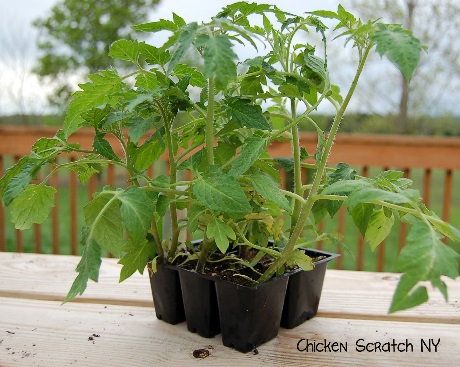 Plug Tray
6 Pack
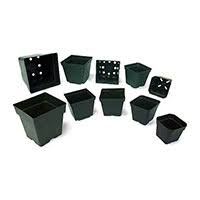 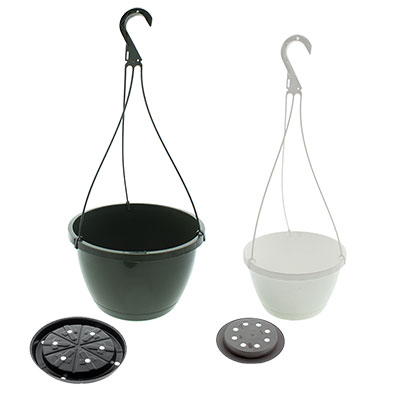 Plastic Pots
Hanging Baskets
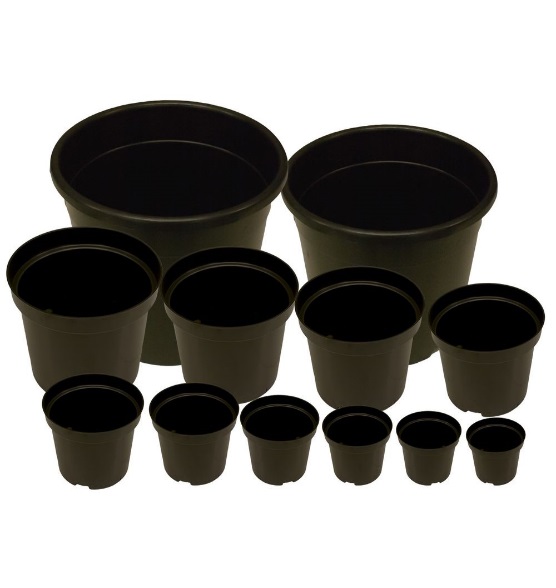 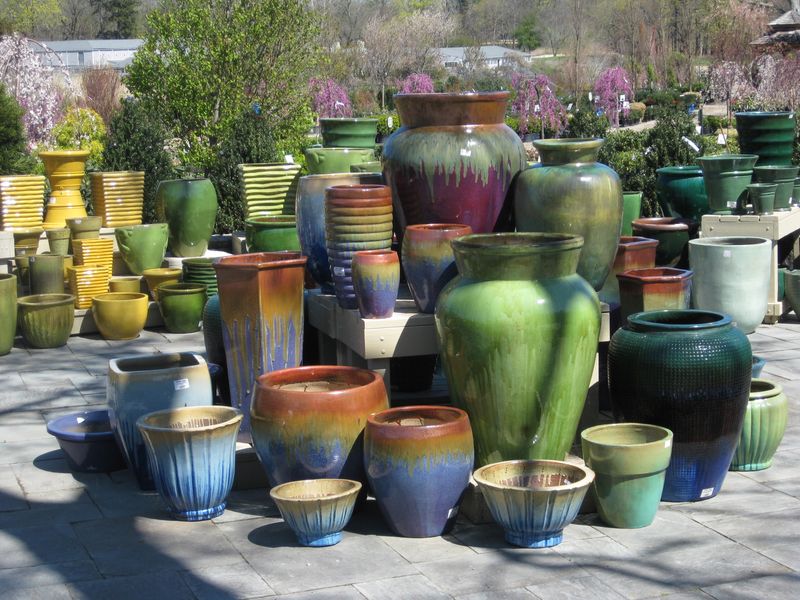 Patio
 Containers
NURSERY PRODUCTION

	      Propagation nurseries deal largely with _________ plants such as _________ and shrubs

                            FIELD NURSERIES			           CONTAINER NURSERIES

Crops are grown in the ________				- Plants grown in _______ for 1-4 years
Usually trees & shrubs that take 1-10 _______ to		- Need a _________ area, good ________ supply,
   	harvest							and access to __________________
Need _______, well-drained soil, reliable _______		- May need to _______________ into larger pots
	supply, and access to _________________		- Predicted that the nursery _____________ is 
-    ______________ to weather condition, deer & rodents		     headed more toward _____________ production
woody
trees
soil
pots
years
level
water
transportation
rich
water
transplant
industry
transportation
Vulnerable
container
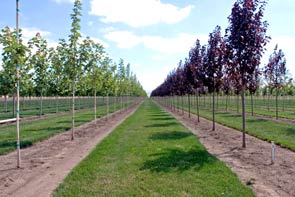 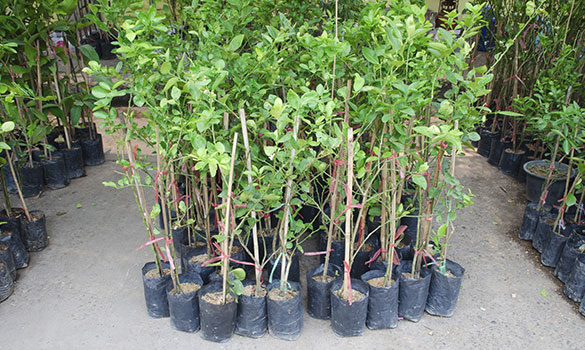 CROP SELECTION  -  The __________ of plants for nursery production
       is determined by market _____________.  What species will ______?
       _____ wants to buy them?  What _______ and _______________ are
       desired?  Plants headed for ___________ centers and other retail sites
       are often ___________ in size than those going to ______________
       contractors.

       Typically, nurseries will ________________ in the production of _____
       type of market rather than trying to _______ them all.  This helps
       _____________ propagation methods, nutrient and water ________,
       pest ___________ requirements, ________ requirements, spacing,
       and harvest methods.  Only the tools and _______________ required
       for the crops being produced need to be ______________.
choice
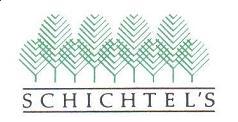 demand
sell
sizes
Who
quantities
garden
smaller
landscape
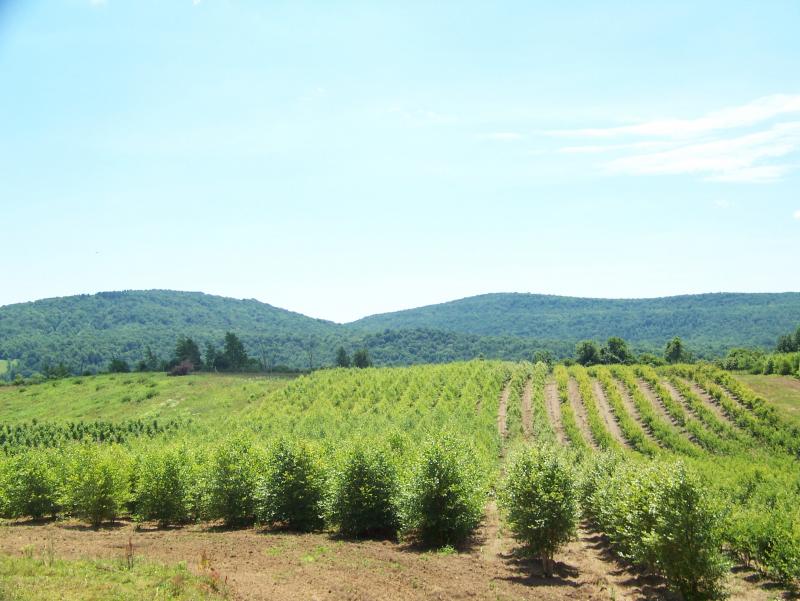 specialize
one
serve
simplify
needs
control
light
equipment
purchased
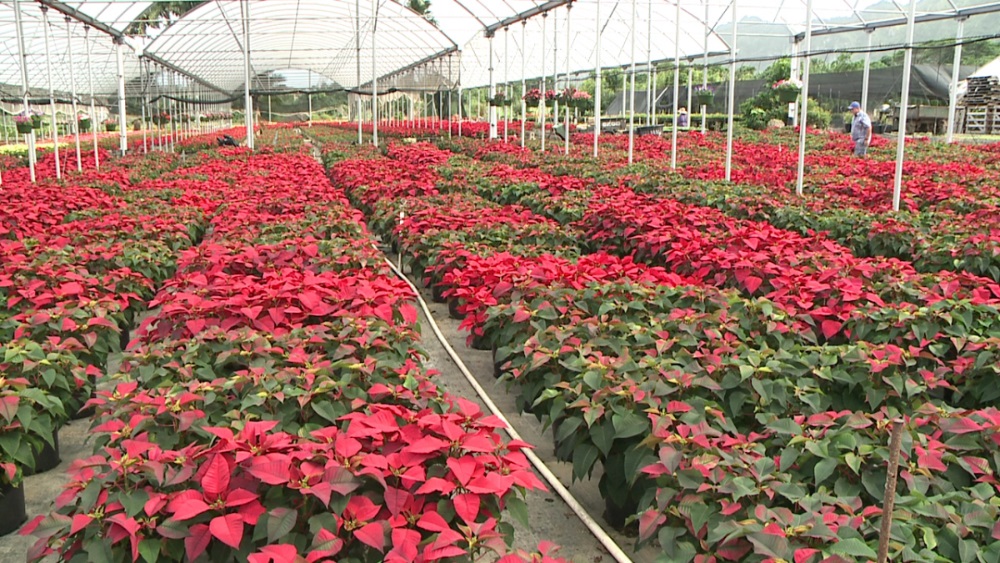 Nursery
specializing in
  poinsettias
Nursery in Springville growing Birch trees
FIELD PRUNING NURSERY STOCK

The objective of field __________ is to ___________ and direct branching, and to create a __________ plant as quickly
	as possible.  
					Trees need to be pruned to shape a straight ________ with 
					_________ bark, and strong _________ with good angles.

					Evergreen trees must have their candles (_____ growth) pinched off
					in the _________ to promote fullness




ROOT PRUNING  -  Blades cut around the __________
of the root system to remove ___________ roots and
                                          encourage new root growth near
                                          the center.  This produces a
   		       __________ root ball with a 	       __________
		       chance of surviving ___________,
		       handling, and _____________
promote
pruning
fuller
trunk
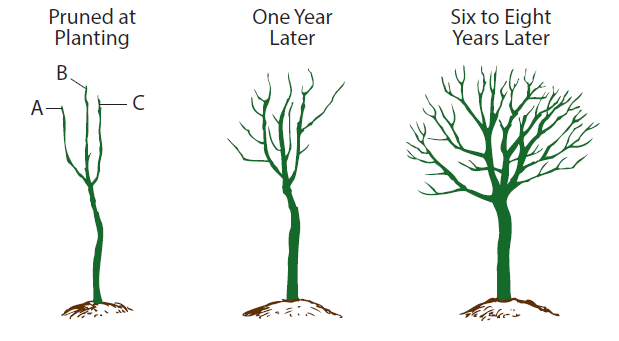 smooth
limbs
new
spring
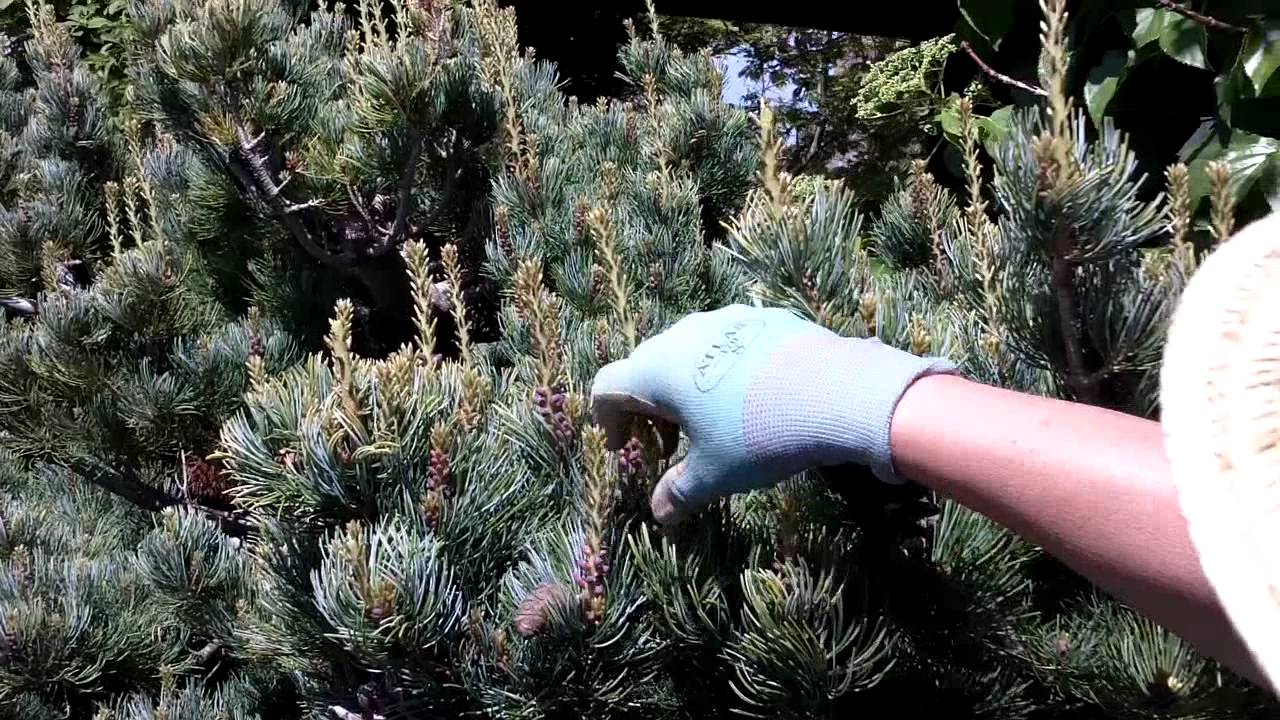 outside
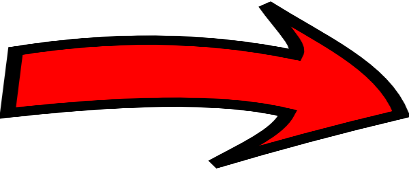 lateral
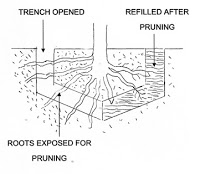 compact
candles
harvesting
transport
HARVESTING FIELD CROPS  -  Most species of trees are harvested in the ______, overwintered, 
					    and sold in the _________.

	BALLED-AND-BURLAPPED (B&B)			                        BARE ROOT













    The root ball is ______ up and wrapped in			The soil is shaken _____ and the plants are
    burlap.  The soil ball should be ________			kept __________ in a cooler.  These plants are
    and contain enough roots for survival, but			more _____________ with larger root __________
    not be unnecessarily _________.				than B&B.  However, bare root trees must be
							planted ________ dormancy before buds grow.
fall
spring
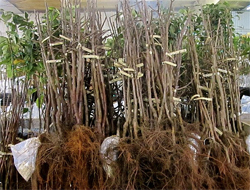 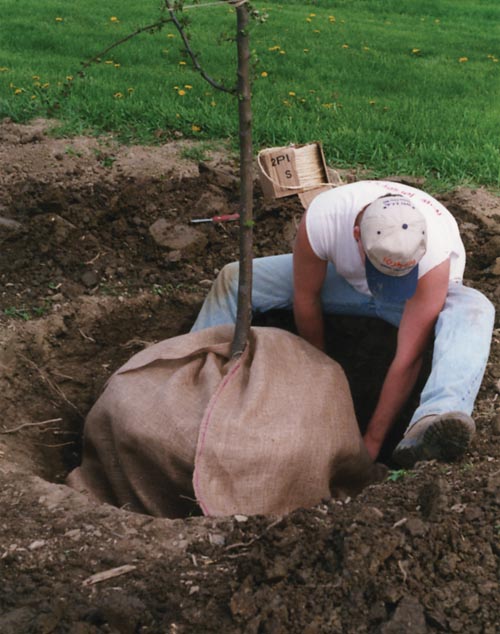 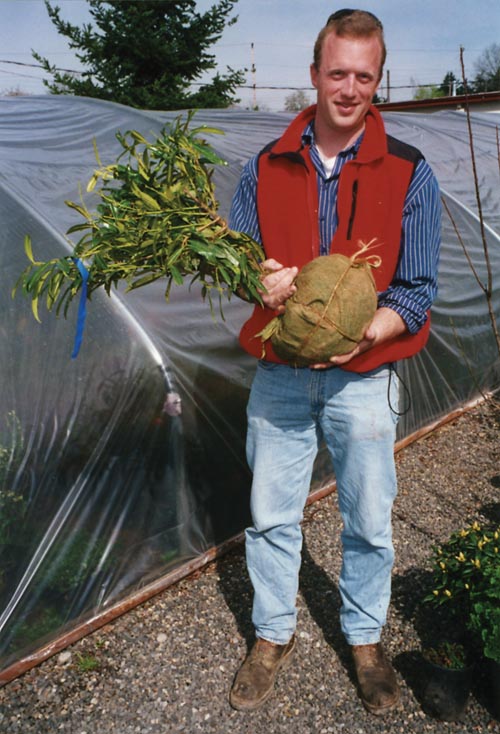 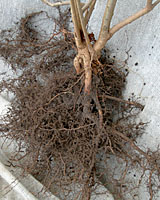 dug
off
round
dormant
lightweight
systems
heavy
during
INTRODUCTION TO LANDSCAPING

Landscaping is _______________ and controlling the __________ outside of buildings.  A landscape designer must
	determine client ________ such as:

Composition of __________
Planned _____ of site
Attitude toward _______________
Attitude toward __________
___________
Preferences for _________ & colors

The typical American _________________ landscape has 3 different _____ areas:

			1. _________________ - Between the house and the __________.  This is the area used to
				approach the house and should ___________ traffic to the _________ entrance.
				The public area should also provide an _____________ setting (“curb appeal”).
			2. ______________________ - Usually at the _______ of the house.  This is where the
				________ and pool are found, friends are entertained, _____________ are held,
				and the family members _________.
			3. ________________ - Contains trash cans, ____________ areas and clotheslines.  It is
				usually ___________ from view.
developing
spaces
needs
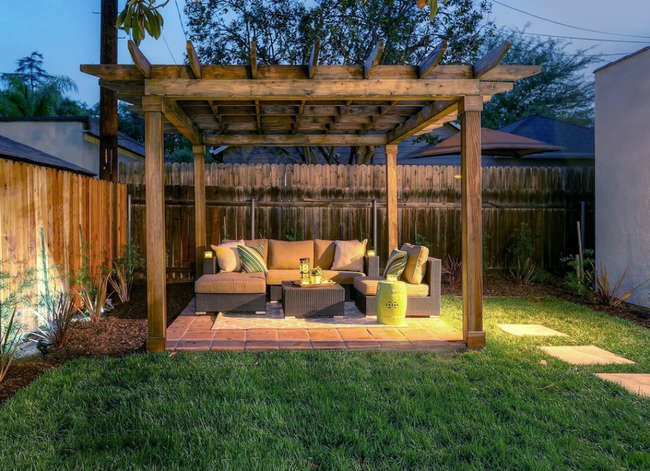 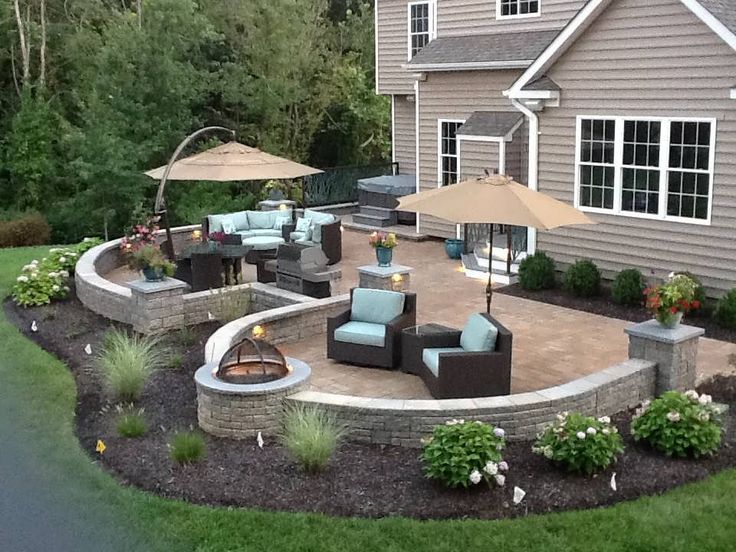 family
use
maintenance
privacy
Budget
plants
residential
use
Public area
street
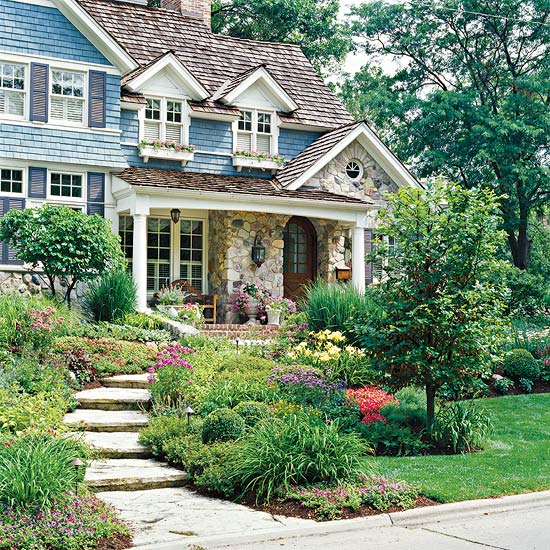 front
direct
attractive
rear
Family Living Area
barbecues
patio
relax
Service Area
storage
screened
SITE ANALYSIS

Before beginning a landscape _____________, the designer will do an ____________ assessment called a
 	_______ analysis that includes:

							- _____________ of the lot
							- Topography (______________ variations)
							- _____________ (rock formations)
							- Hydrography (_______ drainage patterns)
							- Existing ________________
							- Existing ____________
							- Location of __________ lines above & below ground
							- ____________ importance of the site
							- Wind ____________
project
initial
site
Dimensions
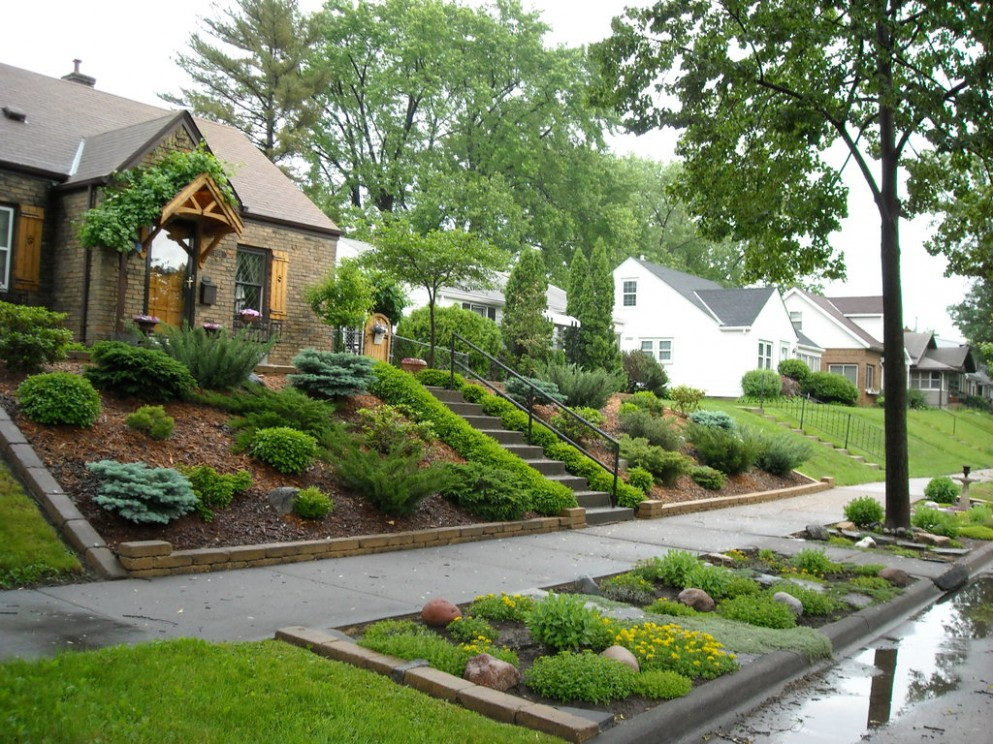 elevation
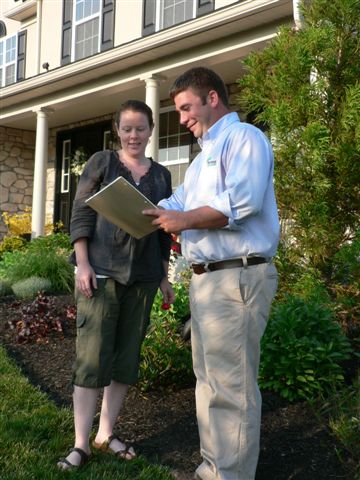 Geology
water
vegetation
buildings
utility
Historical
direction
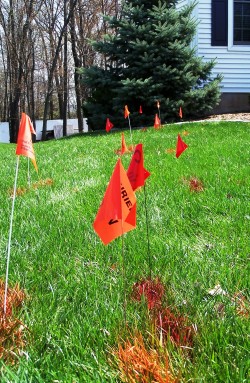 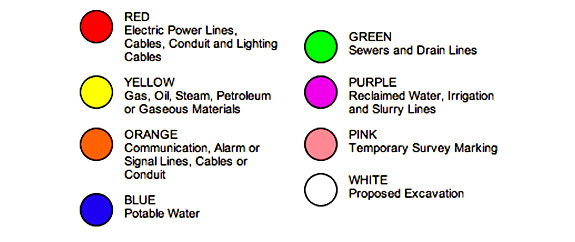 ceilings
walls
floors
OUTDOOR ROOM CONCEPT  -  Interior rooms are defined by their ________, ____________, and _________.
	Likewise, outdoor spaces can be considered ___________ rooms.
outdoor
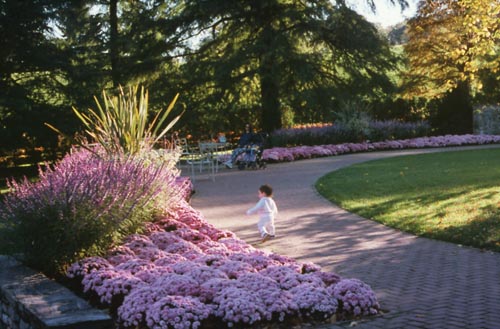 limits
walls
traffic
Provide
buildings
security
pavings
base
Plants define the walls & trees form the ceiling
impact
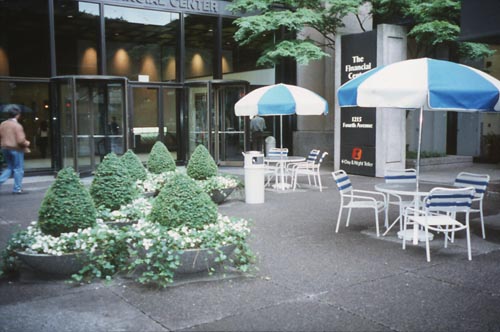 upper
awnings
shade
privacy
An outdoor room
WALLS (ENCLOSURES)	           FLOORS (SURFACING)		            CEILINGS

Should be _________ like a 		             Need to be able to absorb	                 Should define the ________
security fence or retaining wall	              the __________ of traffic		limits of the outdoor room and
and provide __________							offer shade and privacy
strong
upper
impact
privacy
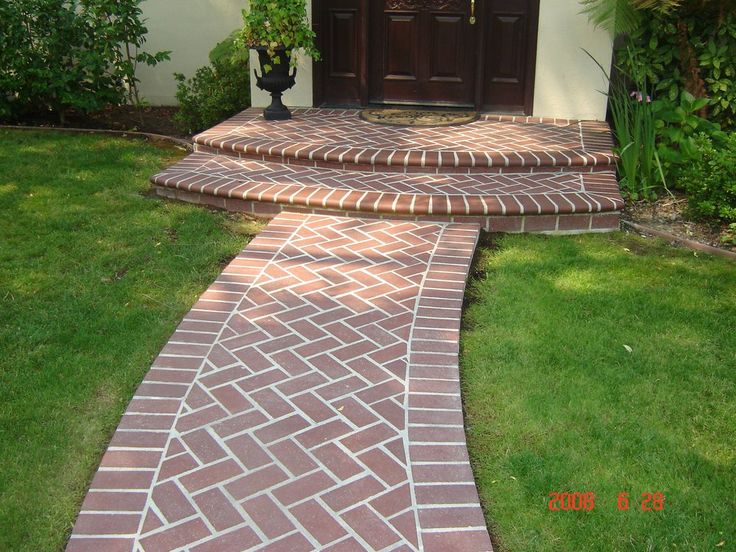 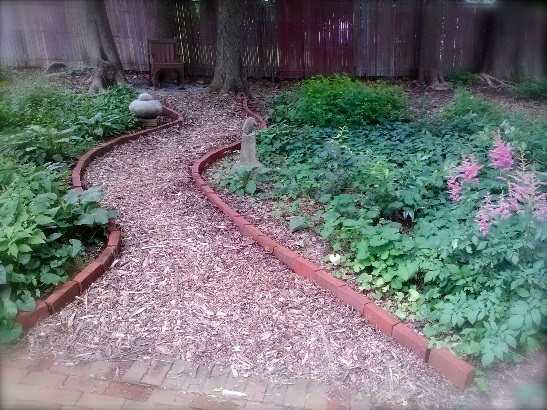 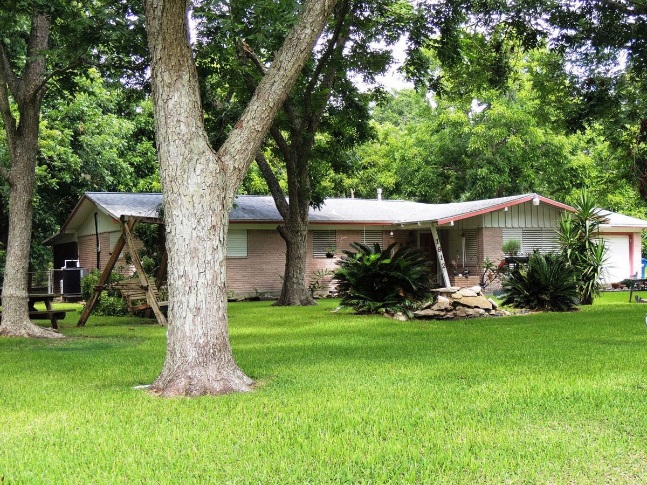 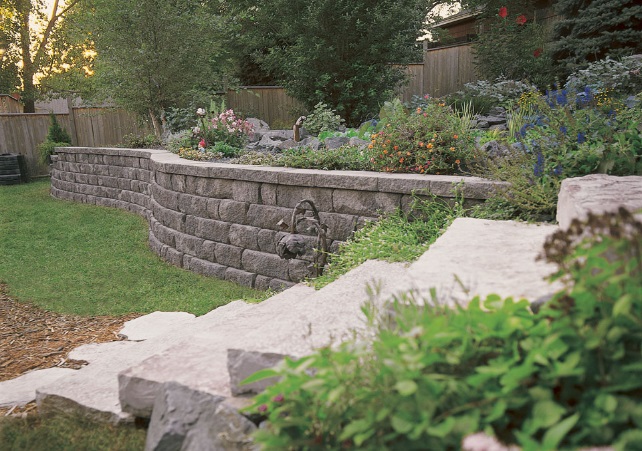 HARD PAVINGS – Brick,
concrete, slate, wood deck
SOFT PAVINGS – Mulch,
             wood chips
Retaining Wall
Shade trees
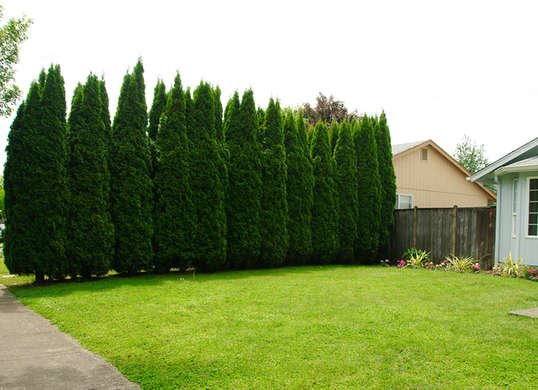 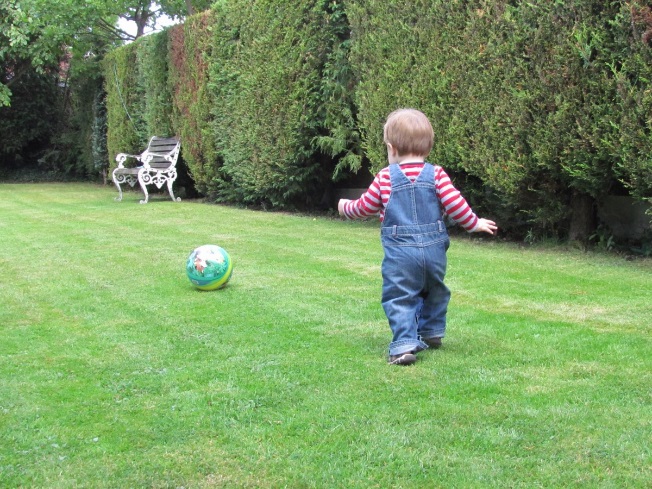 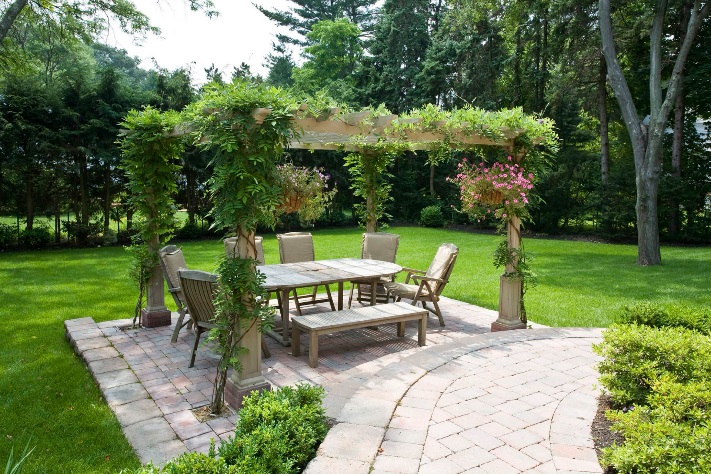 Turf
Pergola
Privacy Trees
SELECTING PLANTS

When selecting plants, ____________ designers look at:


______________ (ability to survive the ___________)
Mature _______ (height and width)
__________ color and fragrance
Foliage ________
Foliage silhouette (________)
____________ or evergreen
Presence or absence of __________
Ability to ___________ wildlife
______ preferences (pH, soil texture)
Susceptibility to ________
___________ or pruning
_______
landscape
The regions are defined by a 10-degree Fahrenheit difference in the average annual minimum temperature.  The higher the numbers, the warmer the temperatures for gardening in those areas.
It is standard practice for seed dealers and nurseries to label their products according to their USDA Plant Hardiness Zones -- that is, the planting zones in which you are most likely to be successful at growing those particular plants. As such, these "zone" designations serve as guides.
Hardiness
winter
size
Flower
color
HARDINESS ZONES
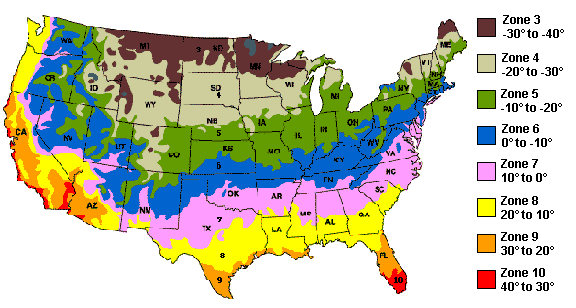 shape
Deciduous
thorns
attract
Soil
pests
Frequency
Cost
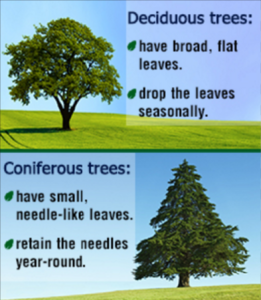 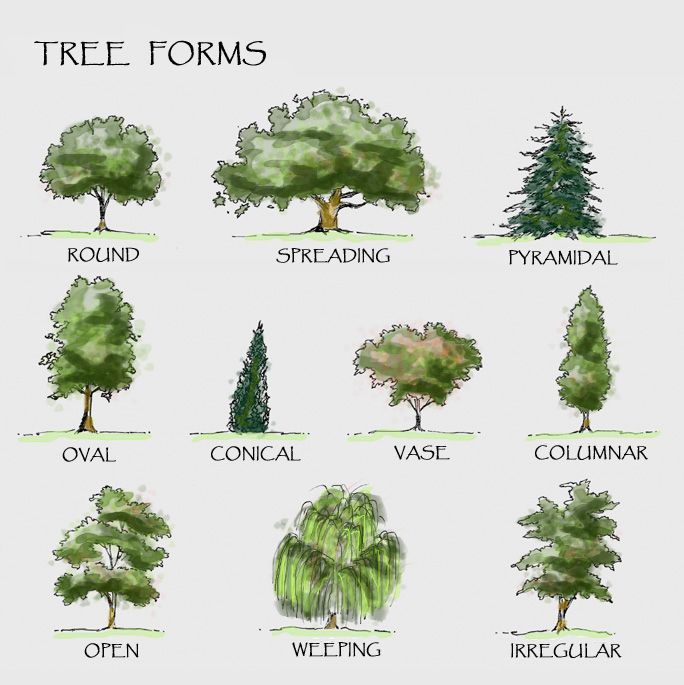 Deciduous vs.
  Evergreen
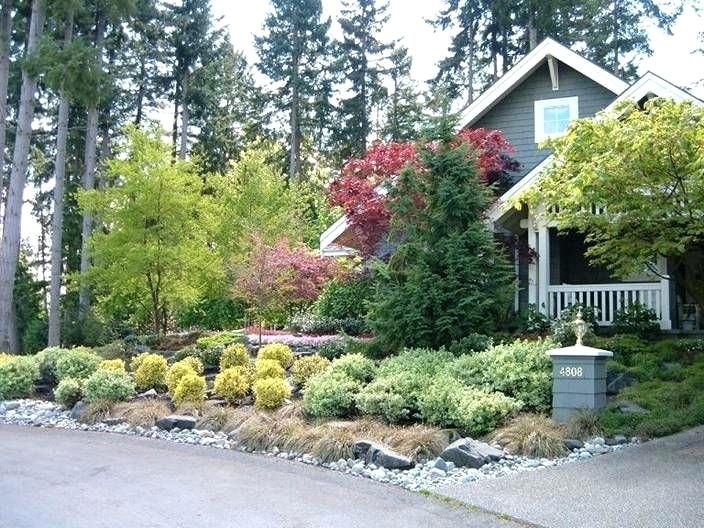 A mix of
tree types
shapes &
colors
Tree Silhouettes
ENRICHMENT MATERIALS

After the outdoor room has been _______________, enrichment materials can be _________ to make it more usable
	and _____________.  These include _________ features, rocks, __________ plants, animals, ______________.
	wind chimes, furniture, and sound & lighting systems.
added
constructed
water
sculptures
potted
personal
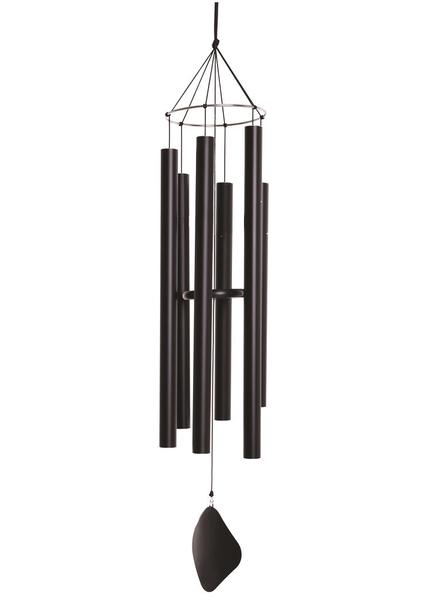 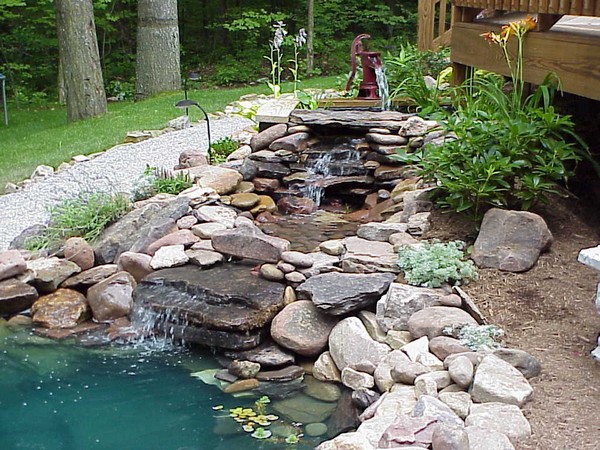 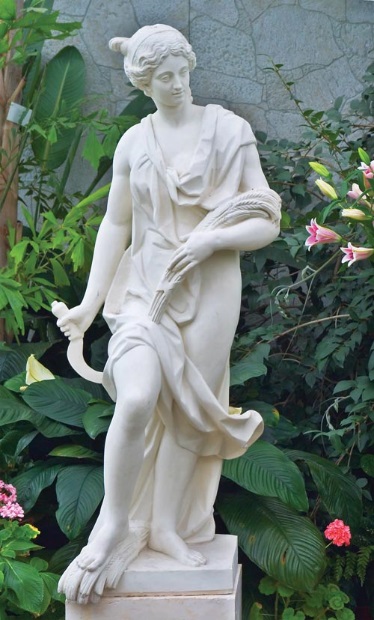 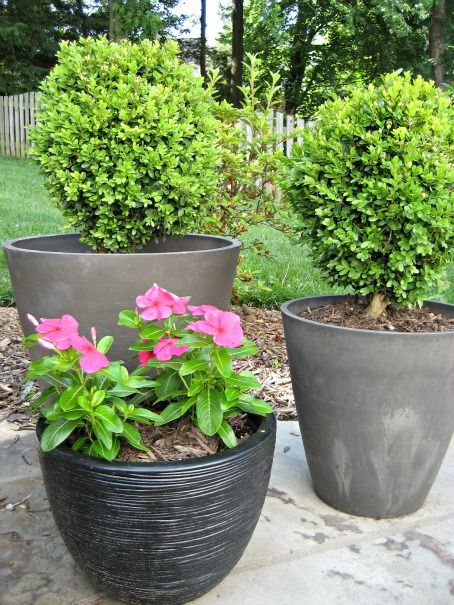 Wind chime
Statue
Potted plants
Water feature with rocks
quality
matches
STANDARDS FOR ENRICHMENT ITEMS:     (1) Make sure the ____________ of the item __________ the quality
						of the overall landscape
					        (2) Do _____ use enrichment items to ____________
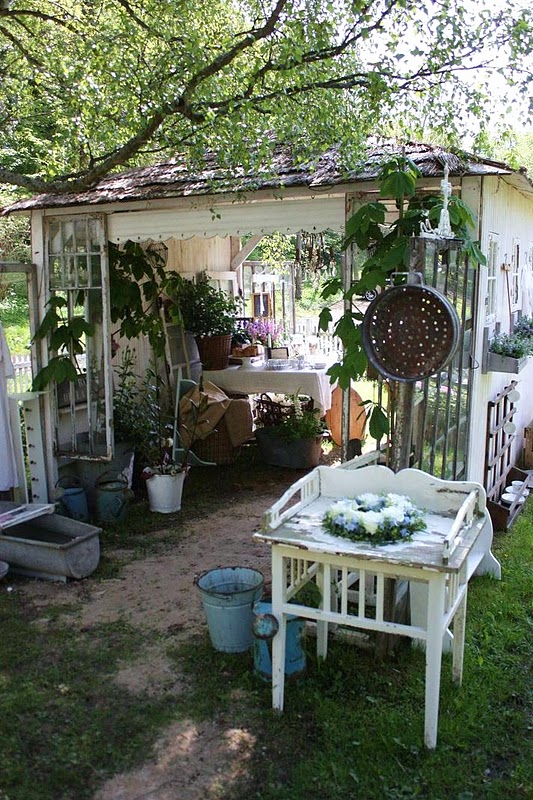 excess
not
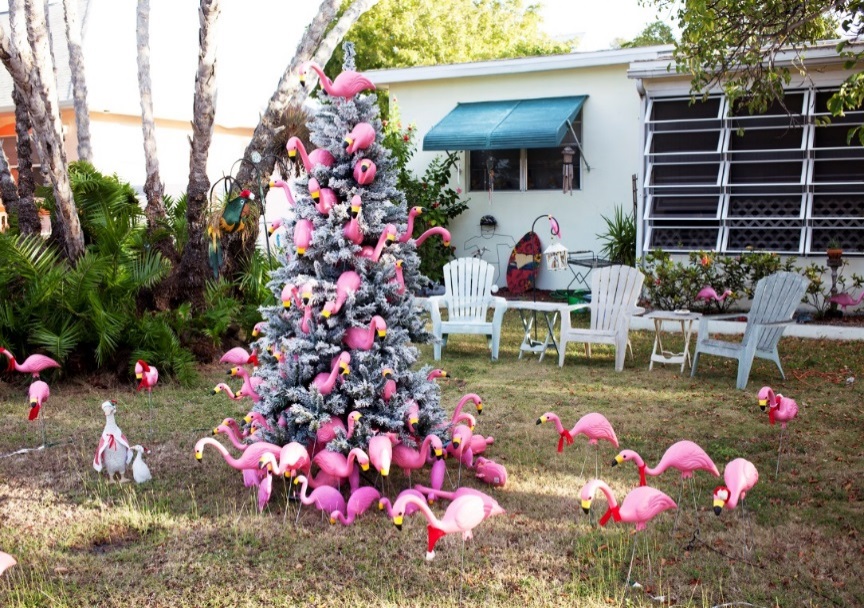 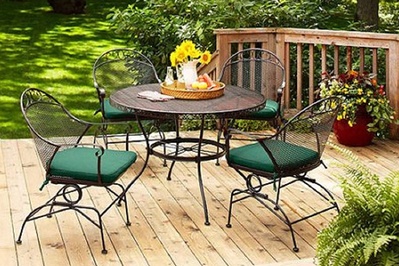 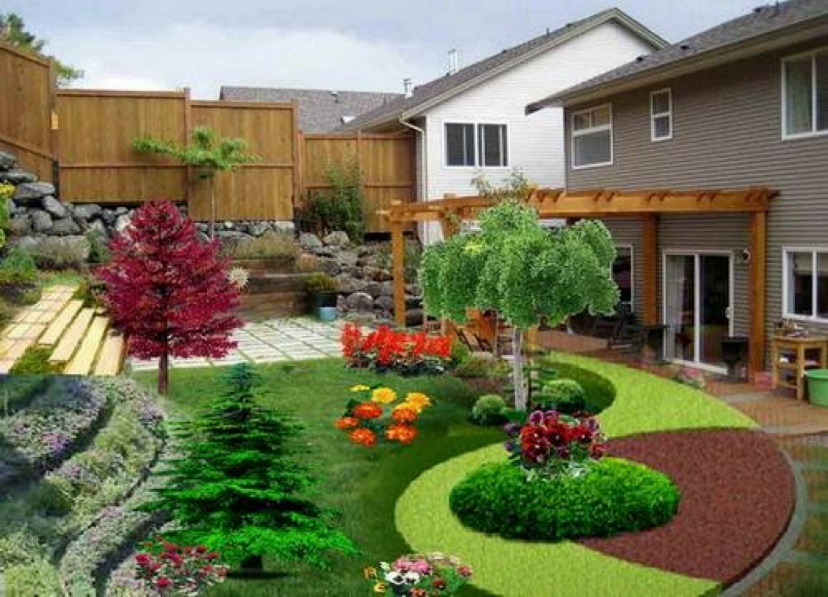 A few nice enrichment items
These are too much!
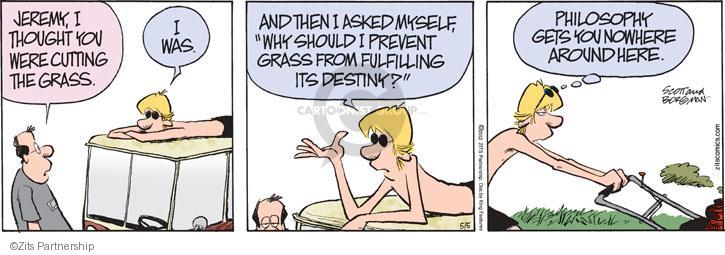